О деятельности ФУМО 11.00.00 «Электроника, радиотехника и системы связи» за 2021 год.
А.В. Соломонов, 16.12.2021
Основные задачи на 2021 год:
Участие в разработке перечня специальностей и направлений подготовки высшего образования

Подготовка к  разработке ФГОС-4

Участие в формировании ПС  в профильных областях
ПЕРЕЧЕНЬ специальностей и направлений подготовки высшего образования – бакалавриат, специалитет, магистратура
* образовательные программы высшего образования, содержащие сведения, составляющие государственную тайну или служебную информацию ограниченного распространения
СООТВЕТСТВИЕ направлений подготовки высшего образования -бакалавриата, магистратуры, специалитета, перечни которых утверждены приказом Министерства науки и высшего образования Российской Федерации от ____ ____________ 2021 г. № ______, направлениям подготовки высшего образования - бакалавриата, магистратуры, специалитета, перечни которых утверждены приказом Министерства образования и науки Российской Федерации от 12 сентября 2013 г. № 1061 (зарегистрирован Министерством юстиции Российской Федерации 14 октября 2013 г., регистрационный № 30163)
Благодарю за внимание
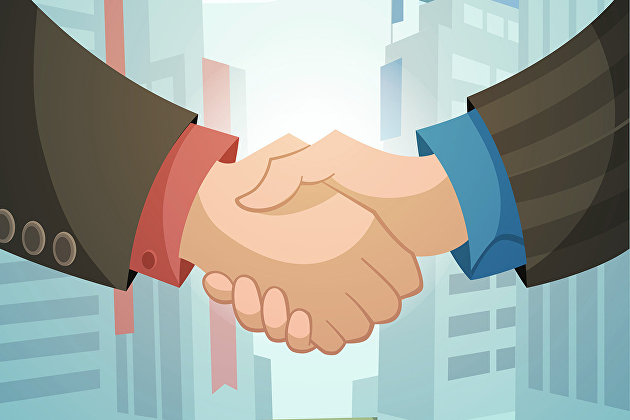 11.00.00 
«Электроника, 
радиотехника
и системы связи»
12.00.00 
«Фотоника, приборостроение, оптические и биотехнические системы и технологии»